TRANSFORMASI PERPUSTAKAAN BERBASIS INKUSI SOSIAL
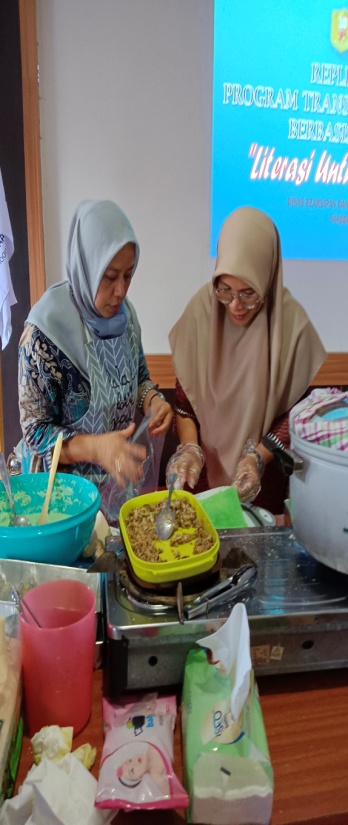 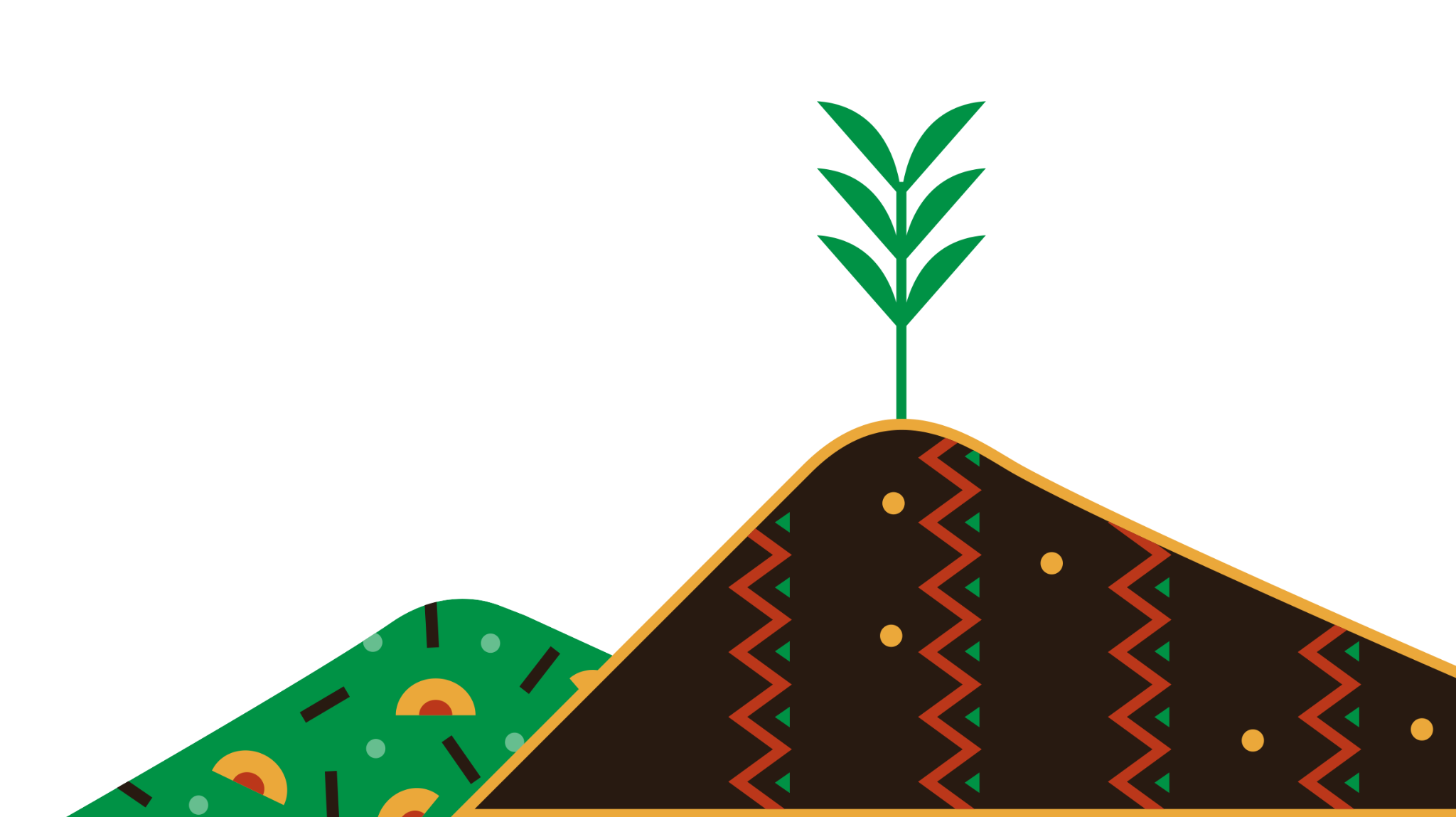 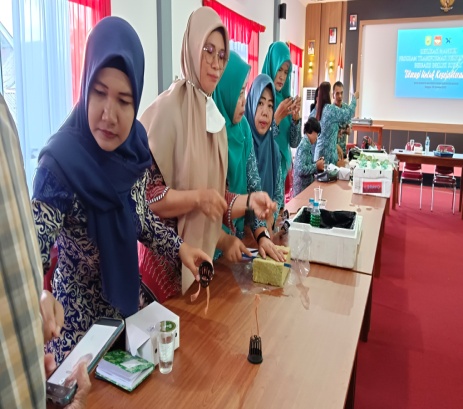 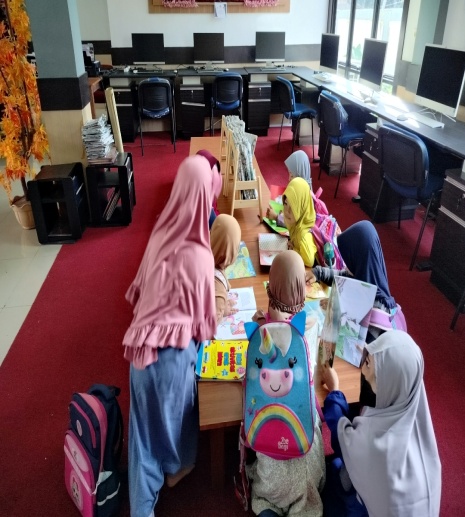 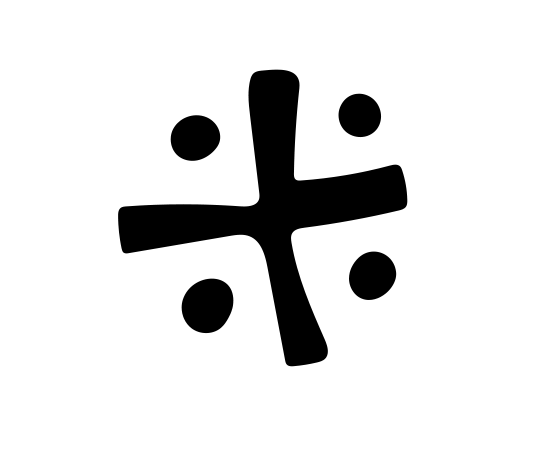 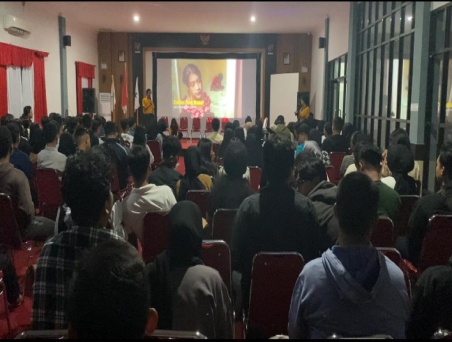 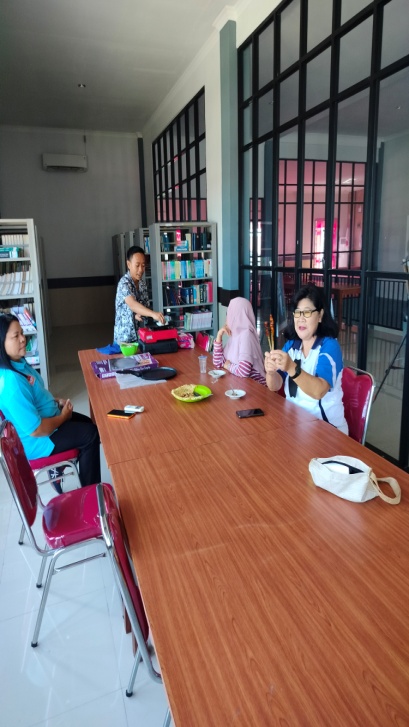 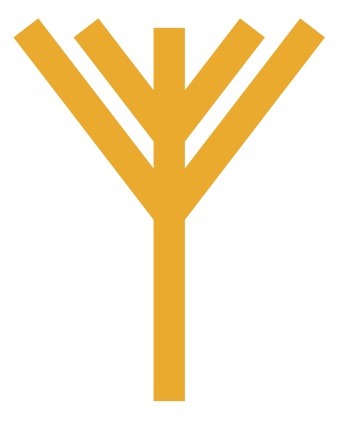 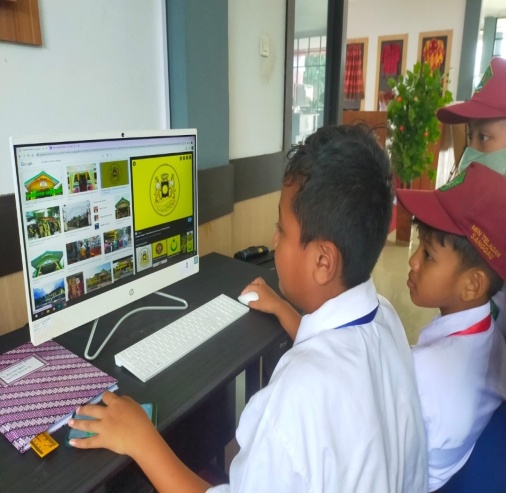 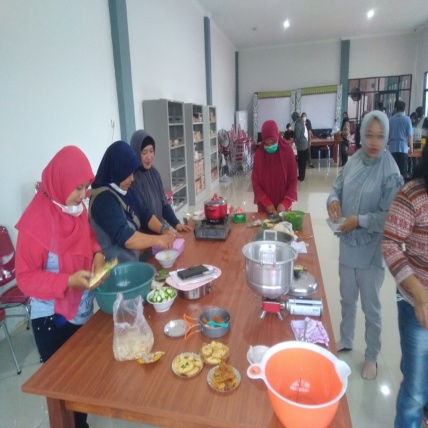 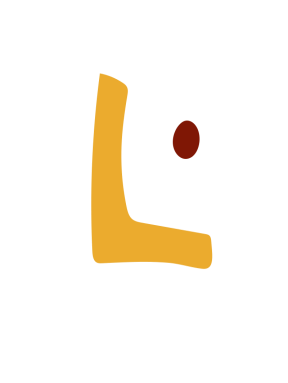